Kids’ Prophecy Corner
The Parable of the Mustard Seed
Matthew 13: 31, 32
13:31	Another parable put he forth unto them, saying, The kingdom of heaven is like to a grain of mustard seed, which a man took, and sowed in his field:  
 13:32	Which indeed is the least of all seeds: but when it is grown, it is the greatest among herbs, and becometh a tree, so that the birds of the air come and lodge in the branches thereof.
Mark 4:30-32

4:30	And he said, Whereunto shall we liken the kingdom of God? or with what comparison shall we compare it?  
 4:31	[It is] like a grain of mustard seed, which, when it is sown in the earth, is less than all the seeds that be in the earth:  
 4:32	But when it is sown, it groweth up, and becometh greater than all herbs, and shooteth out great branches; so that the fowls of the air may lodge under the shadow of it.
Luke 13: 18, 19
13:18	Then said he, Unto what is the kingdom of God like? and whereunto shall I resemble it?  
 13:19	It is like a grain of mustard seed, which a man took, and cast into his garden; and it grew, and waxed a great tree; and the fowls of the air lodged in the branches of it.
When and Where Did Jesus Give This Parable?
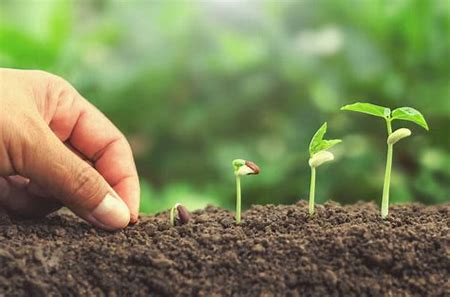 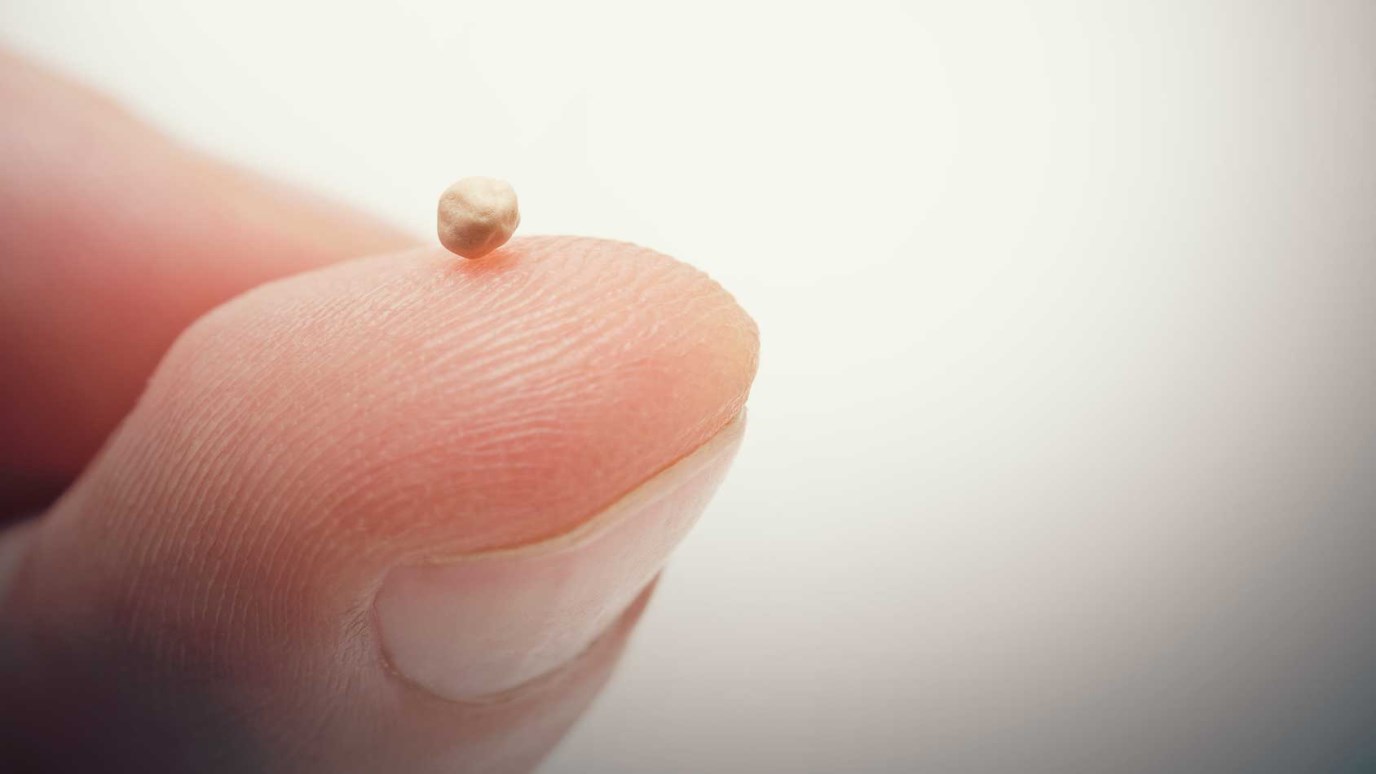 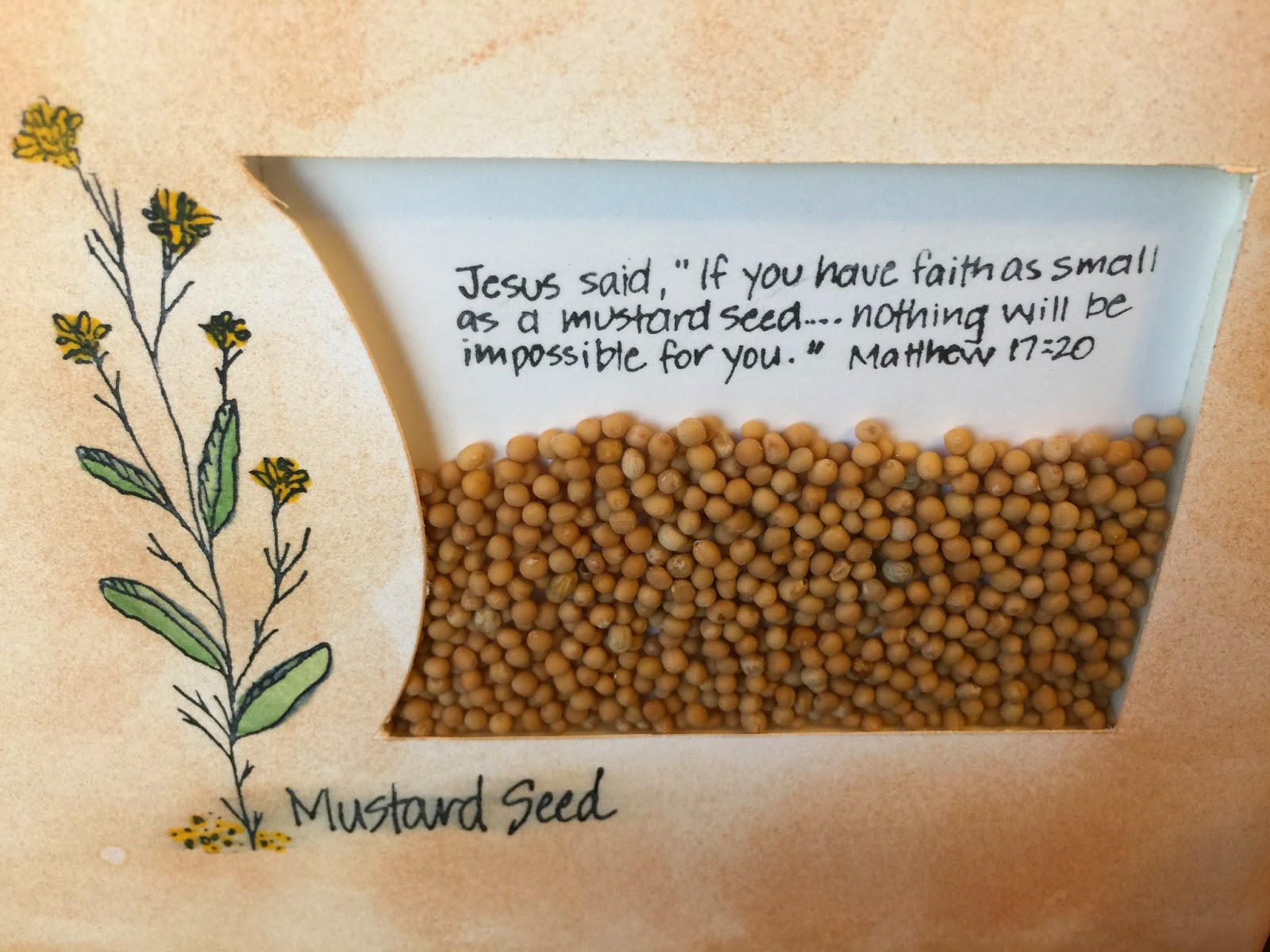 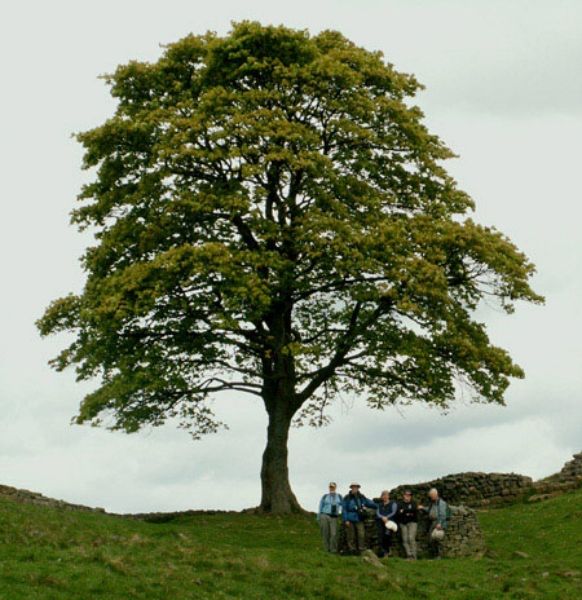 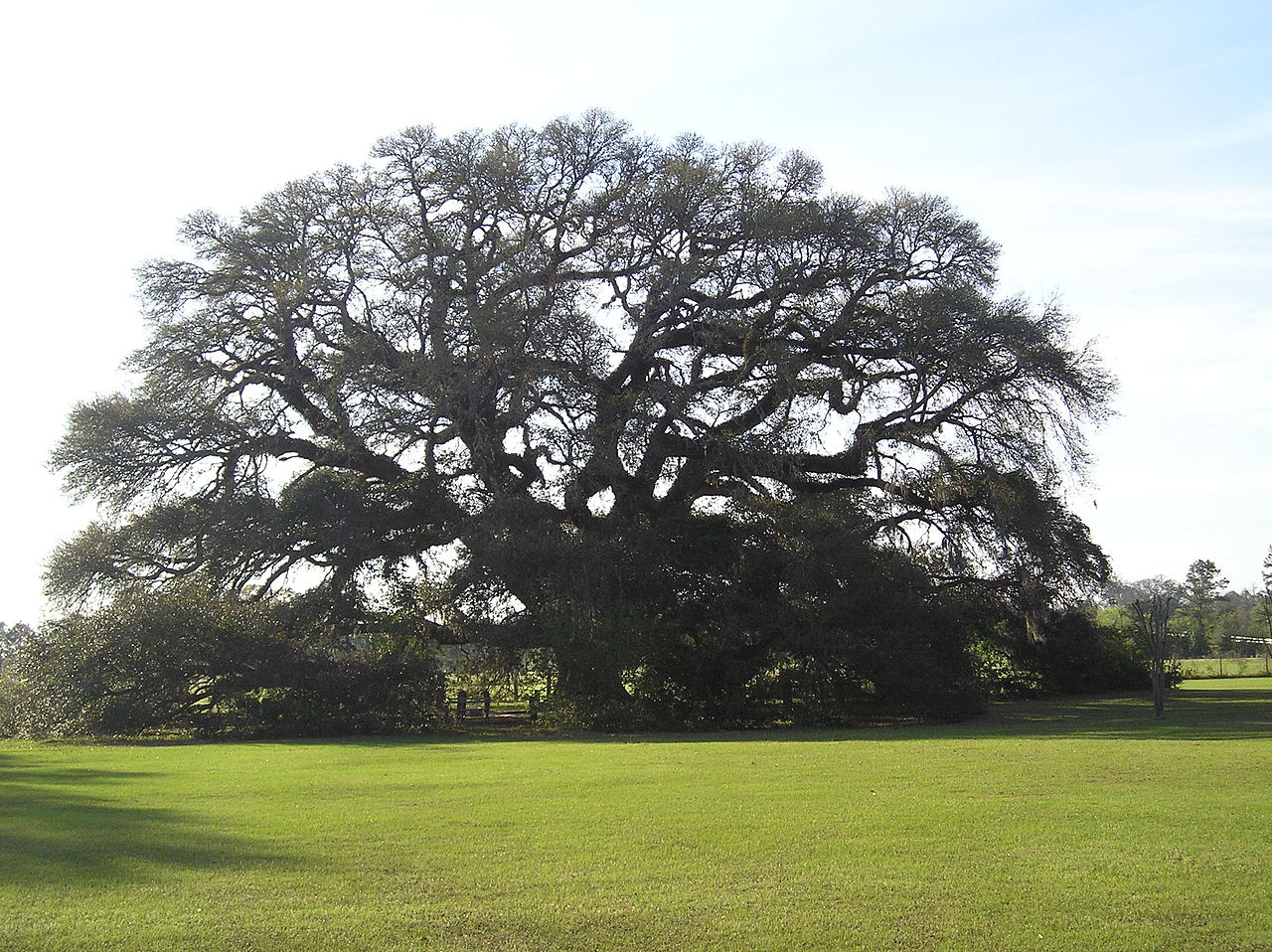 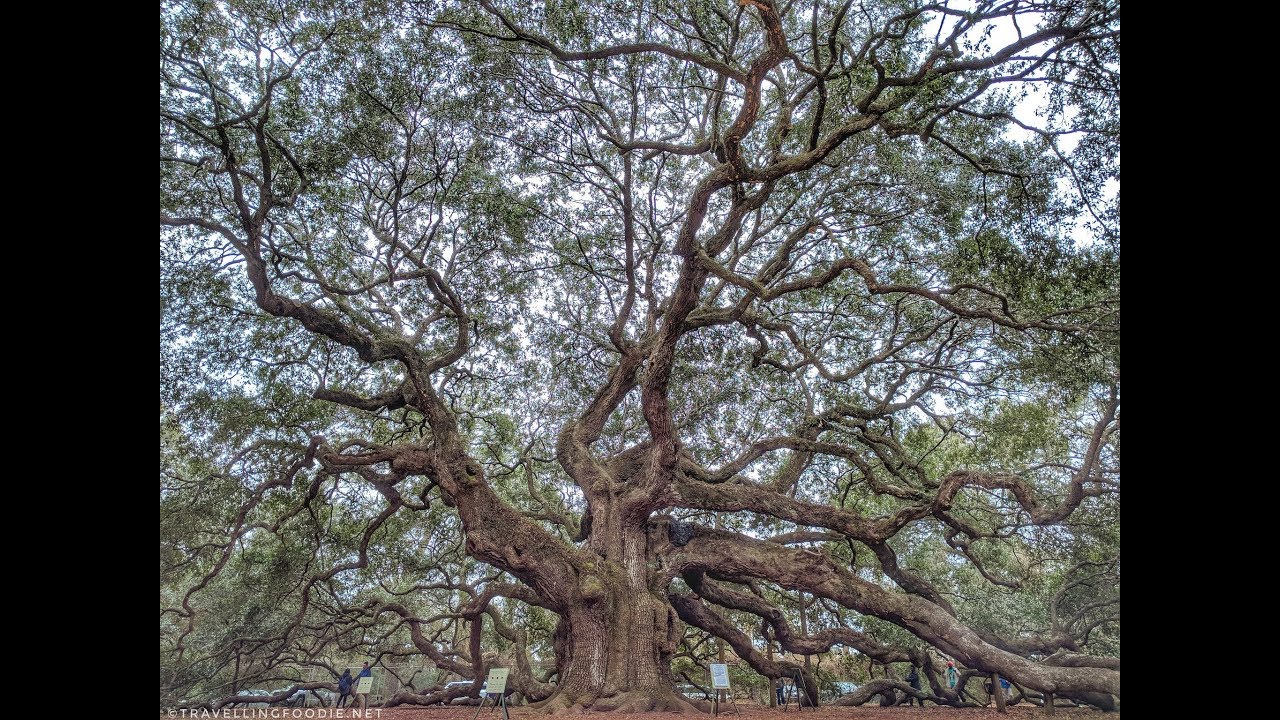 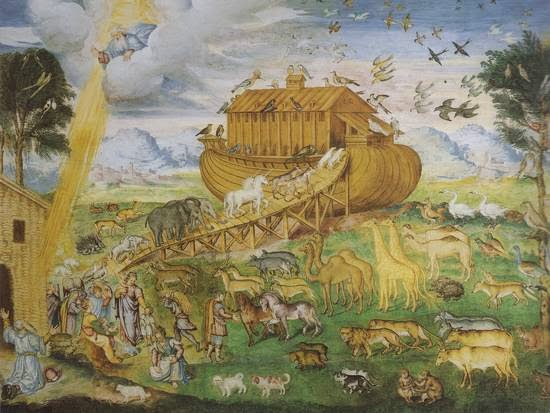 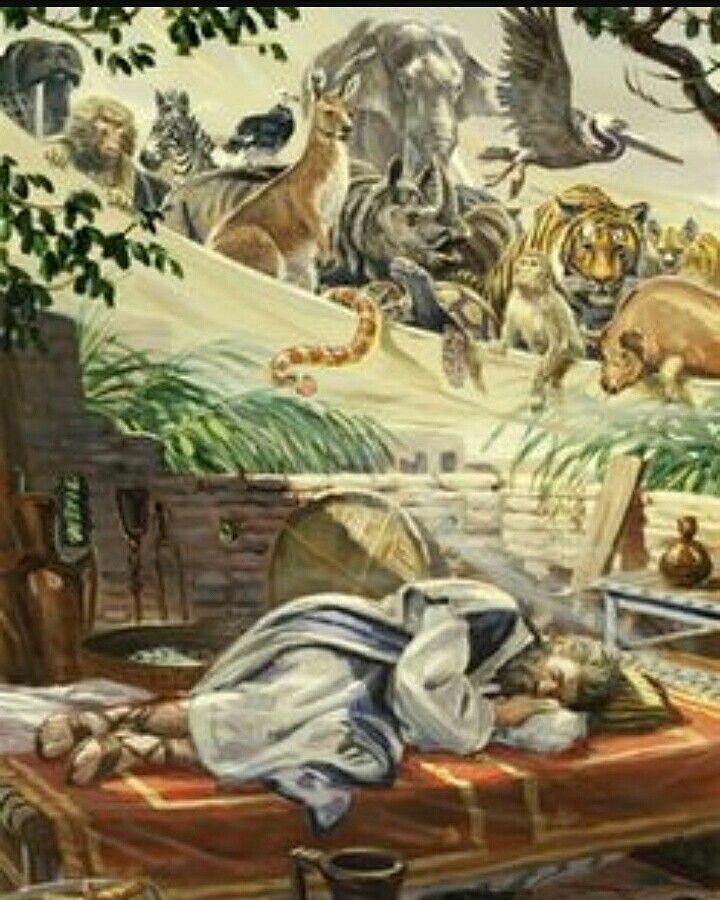 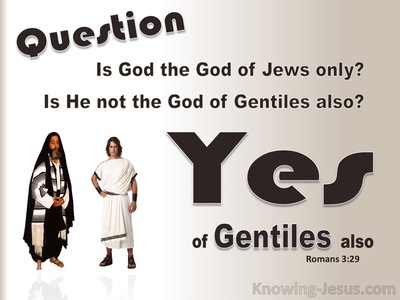 Field  					The world, the church, the heart

Seed 					An offspring, a remnant. The church triumphant. Also a message 						(MYP 146.2)

Mustard seed			Kingdom of heaven. Also a symbol of faith (Matt.17:20; 
						Luke 17: 5,6) 

Herbs 					A vegetable

Tree 		 			Compared to an Oak tree (G1186).
						Symbol of strength and safety. 							
						Symbol of a kingdom. Also the kingdom of Heaven. 

Branches 				Symbol of Patriarchal system, symbol of family tree, symbol of 							doctrines

Birds 					Symbol of the gentiles ( Acts 10:11)

Shadow 				Symbol of trust (Judges 9: 8-15)

Least, greatest/great	Symbol of equality
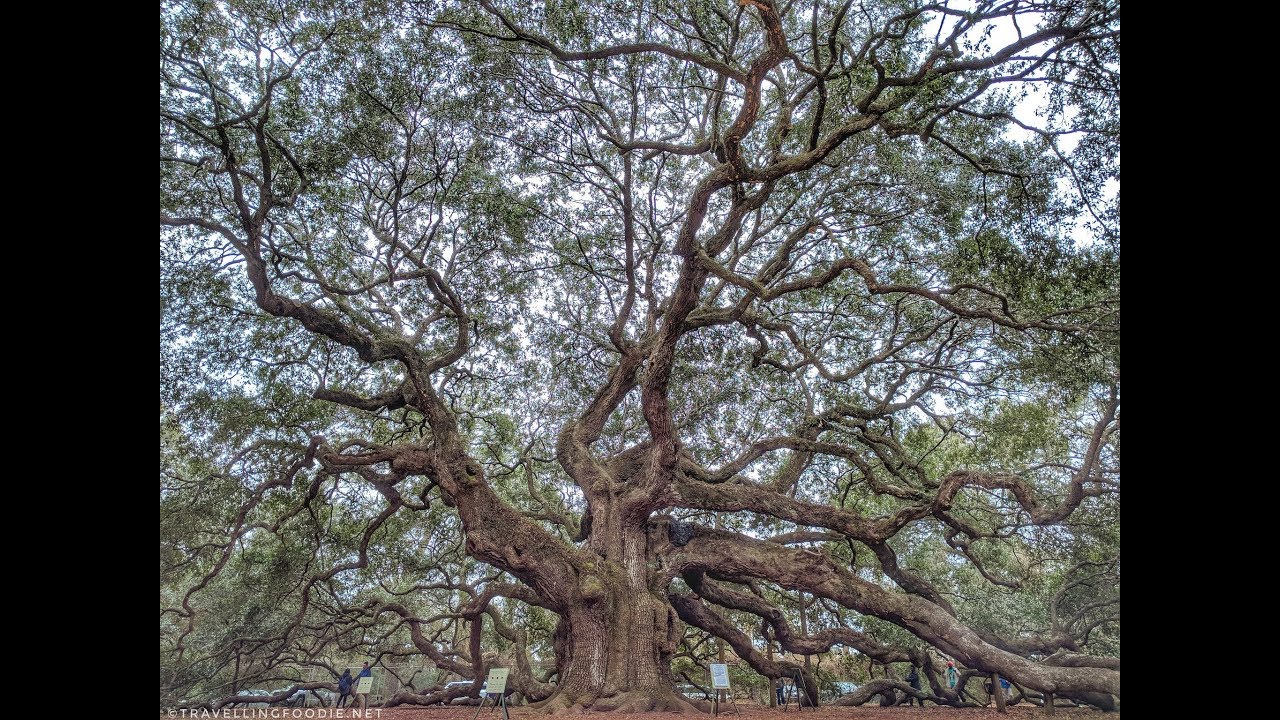 God’s People In The World
Galatians 3:28-29 King James Version (KJV)

28 There is neither Jew nor Greek, there is neither bond nor free, there is neither male nor female: for ye are all one in Christ Jesus.
29 And if ye be Christ's, then are ye Abraham's seed, and heirs according to the promise.
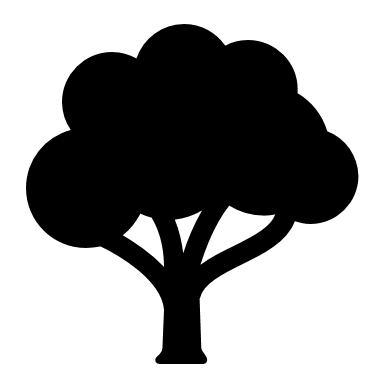 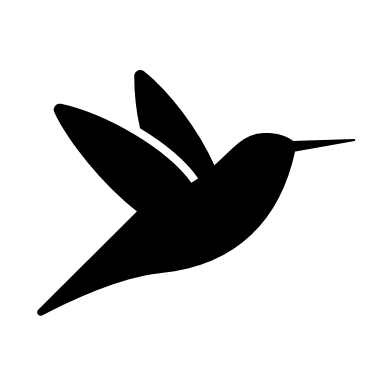 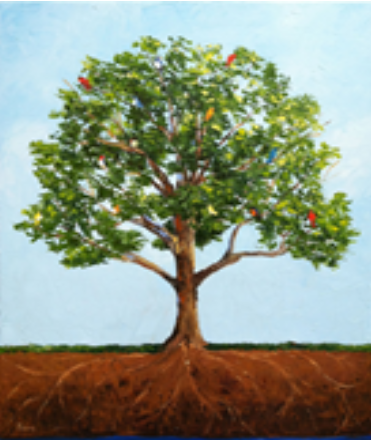 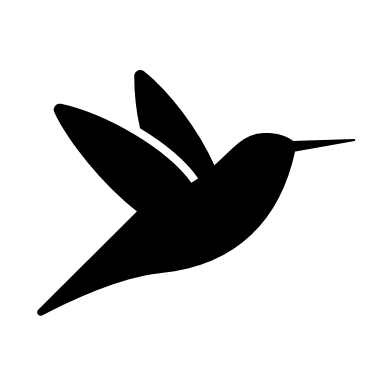 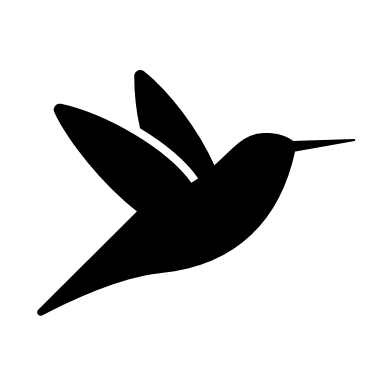 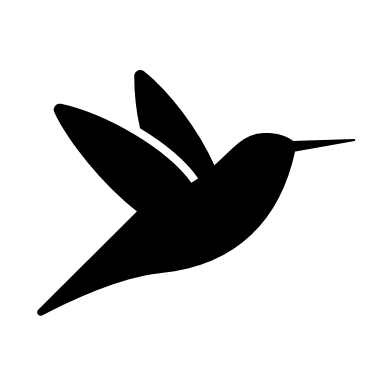 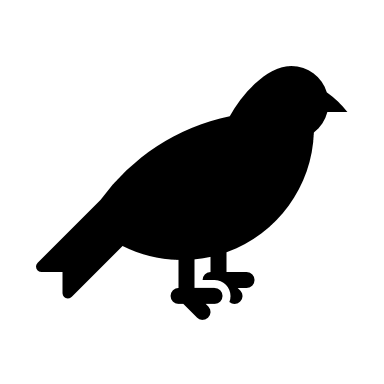 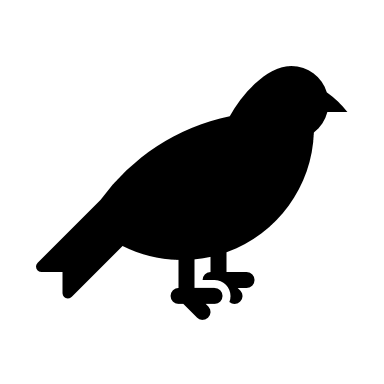 2nd
Advent
1989
2001
SL
COP
144K
Early Rain
Harvest
Plough
Latter Rain
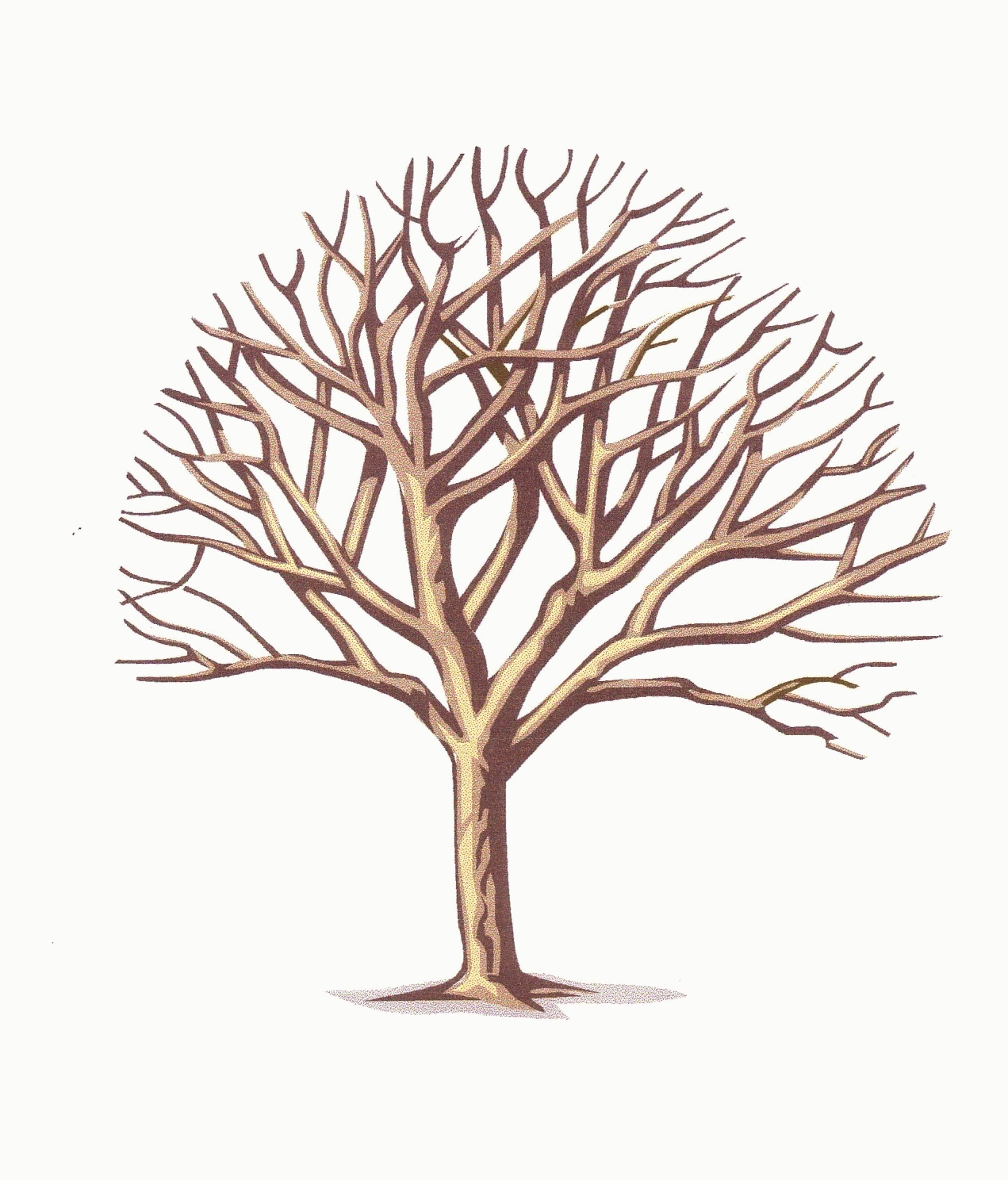 = Truth
=  Line Upon Line
Branches = body of doctrine, Knowledge, prophetic truth, people
Message = truth
Messengers = people
Church
world
Sealing= settling into the truth both – intellectually (message)
 and spiritually (character development experience)